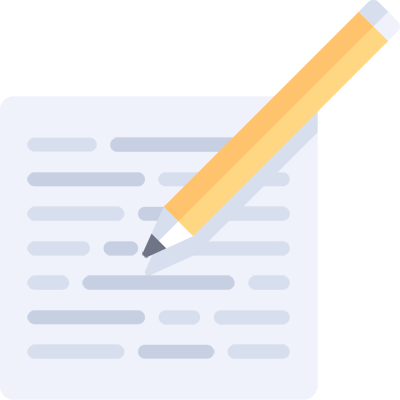 MAKING SENSE OFthe research
Use your research from the blog ideas worksheet…
First, select topics with most search volume and social shares.
Use your research from the blog ideas worksheet…
First, select topics with most search volume and social shares.
Then look at which ones you can write the best posts for (think comprehensive guide, tutorial). You want your posts to be the ultimate resource tool.
Use your research from the blog ideas worksheet…
First, select topics with most search volume and social shares.
Then look at which ones you can write the best posts for (think comprehensive guide, tutorial). You want your posts to be the ultimate resource tool.
List your current/future services + products and decide which posts will be good starting points for a sales funnel.
For existing posts…
Decide if they fit your criteria (not all posts will, and that’s okay).
For existing posts…
Decide if they fit your criteria (not all posts will, and that’s okay).
Based on the research, can you edit them to make them fit? What about the title? The title or slant of them to make them more fit?
For existing posts…
Decide if they fit your criteria (not all posts will, and that’s okay).
Based on the research, can you edit them to make them fit? What about the title? The title or slant of them to make them more fit?
How do they lead to a sale?
For existing posts…
Decide if they fit your criteria (not all posts will, and that’s okay).
Based on the research, can you edit them to make them fit? What about the title? The title or slant of them to make them more fit?
How do they lead to a sale?
What’s missing? What can you add to them to make them even more valuable to your audience?